A level History Revision
Key Principles

Revision must be active, the greater the number of different ways you try and retrieve and use knowledge the more likely it is to stick.
Follow simple process – self-generate, retrieve, evaluate, apply
Quick Wins – What to Revise for the Mocks

Y108 –
James foreign policy & disputes with parliament
Charles early years - 1625 - 29. Disputes with parliament and the collapse in the relationship between crown and parliament.
Failure to reach a settlement with Charles after the Civil War. Reasons for the execution of Charles I

Y216 – 
Westward expansion – particularly, reasons for the opening up of the West and barriers that had to be overcome for this to happen.
Sectional tension
Native Americans

Y319 –
2 essays from 3 – African-Americans 1865-1992, Native-Americans 1865-1992, Women 1865-1992
Depth study interpretations question on Gilded Age – Women or Trade Unions
How to revise – 

Test to Retrieve
Many students approach trying to learn knowledge so that it sticks in their mind by reading and re-reading notes and highlighting them. So, they work on the belief that repeated studying of the same material in the same way will eventually make the knowledge stay in their mind. The evidence above about the science of remembering, however, shows that this approach is unlikely to stimulate the type of brain activity that is likely to consolidate memory.
Revision must be active to be effective, in terms of conceptual knowledge you really have to use it or lose it! As long ago as 1909, a research student at the University of Illinois showed that regular practice tests improved student performance. Over 100 years of research has further shown that regular testing of knowledge and ideas helps to cement memory. Forgetting is a natural thing and needs to be combatted by regular practice tests. 
Active revision involves both the generation of information as well as evaluating it. This means that students should create revision materials that they put in their own words and then test themselves regularly on this self-generated material.
How to revise – Use the guides provided
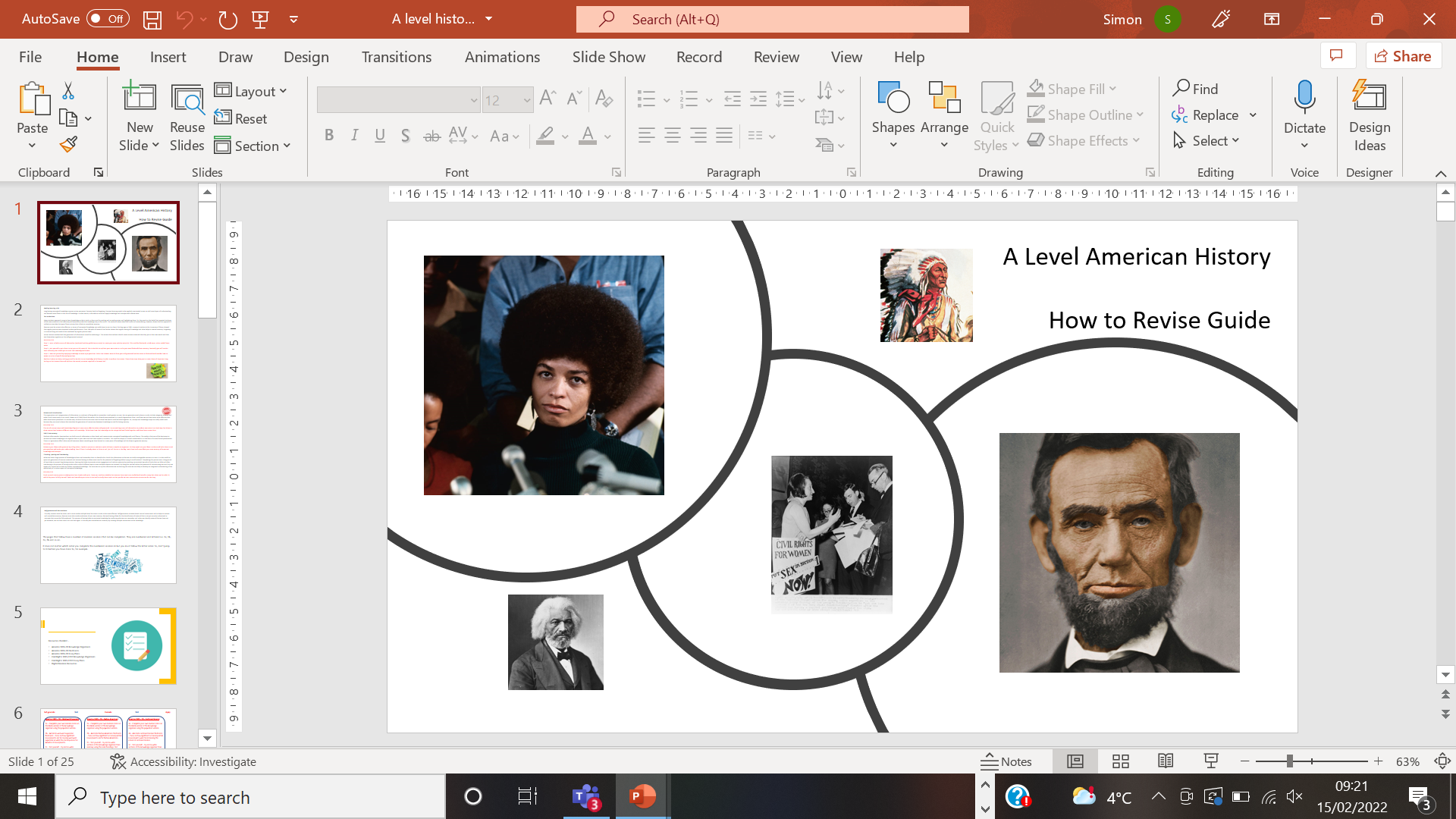 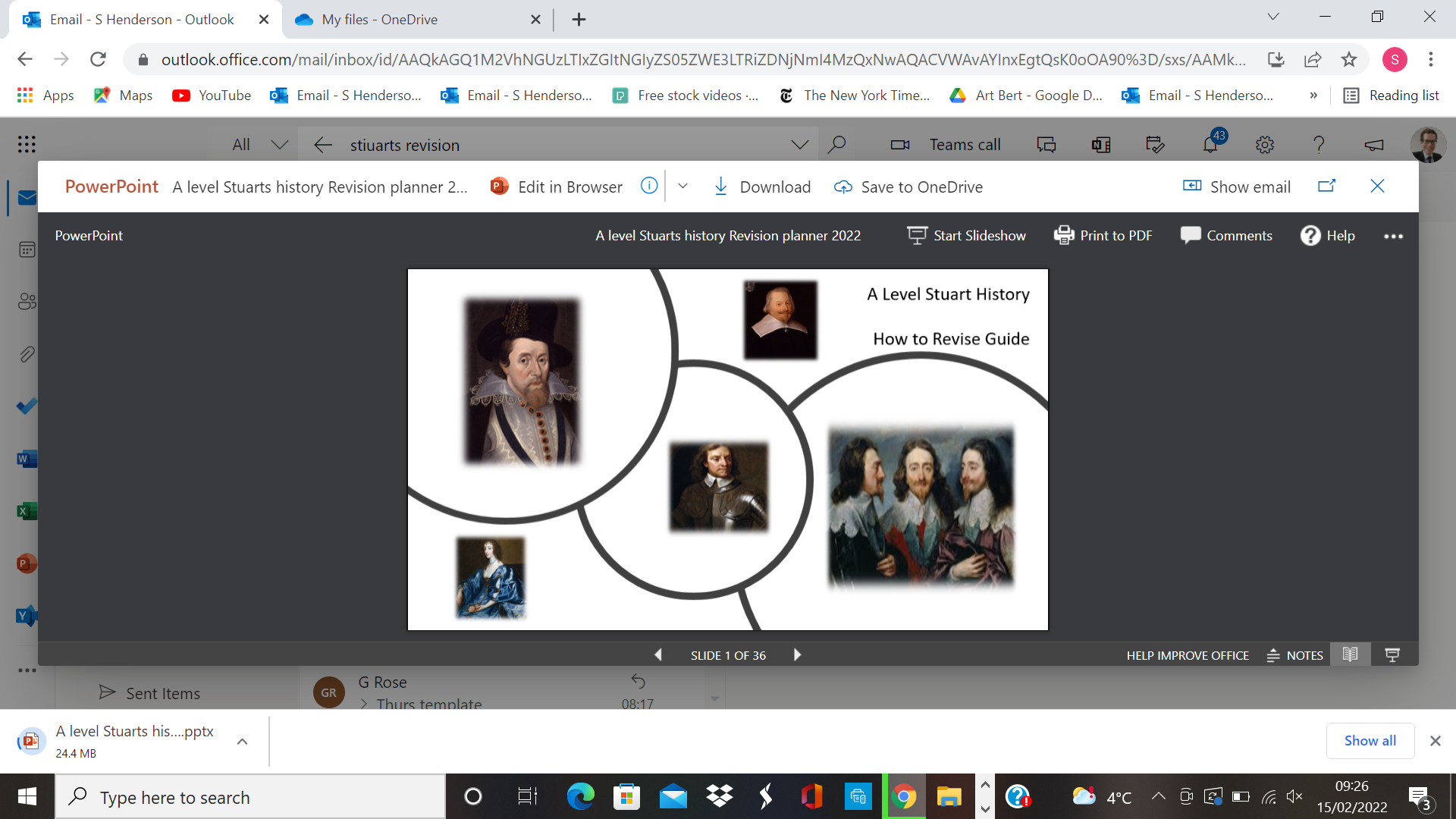 How to revise – Use the guides provided
America 1803 – 90 – Sectional Tension

3a – Complete your own revision notes on the blank version of the knowledge organiser using the populated version.

3b – Annotate sectional tension flashcards – focus on how significant or consequential issues/events were for increasing the nature of sectional tension.

3c – Test yourself – try and re-write sections of the knowledge organiser from memory using the main headings. Test yourself on the flashcards. Try and speak them out to someone else. How many do you get right? Make a note of those you get wrong.

3d – Repeat 3c.


3e – Choose a series of past questions on this topic – plan out answers, rehearse lines of argument. Check your plans and arguments against the model plans.
Self-generate



Test


Evaluate


Apply
How can parents help?

Ask what revision students have scheduled each week – get them to talk you through what they are doing and why and then show you some of their revision.

Focus on meaningful, manageable chunks of revision. So, 45 mins of really solid focused revision and then 15 to 20 mins of walking the dog, watching the TV, listening to music, is much more effective than being locked in a room for 2 and a half hours being passive.


Help by listening and answering questions. A really effective way to learn is to explain something to somebody else – this helps arguments and ideas stick in the mind.